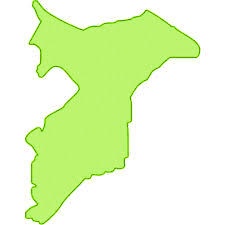 房の国のベースボール
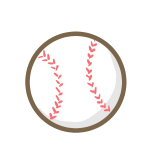 ～千葉野球ブログ～